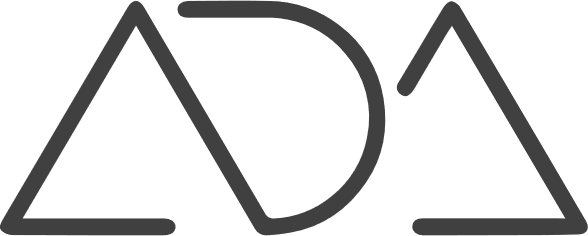 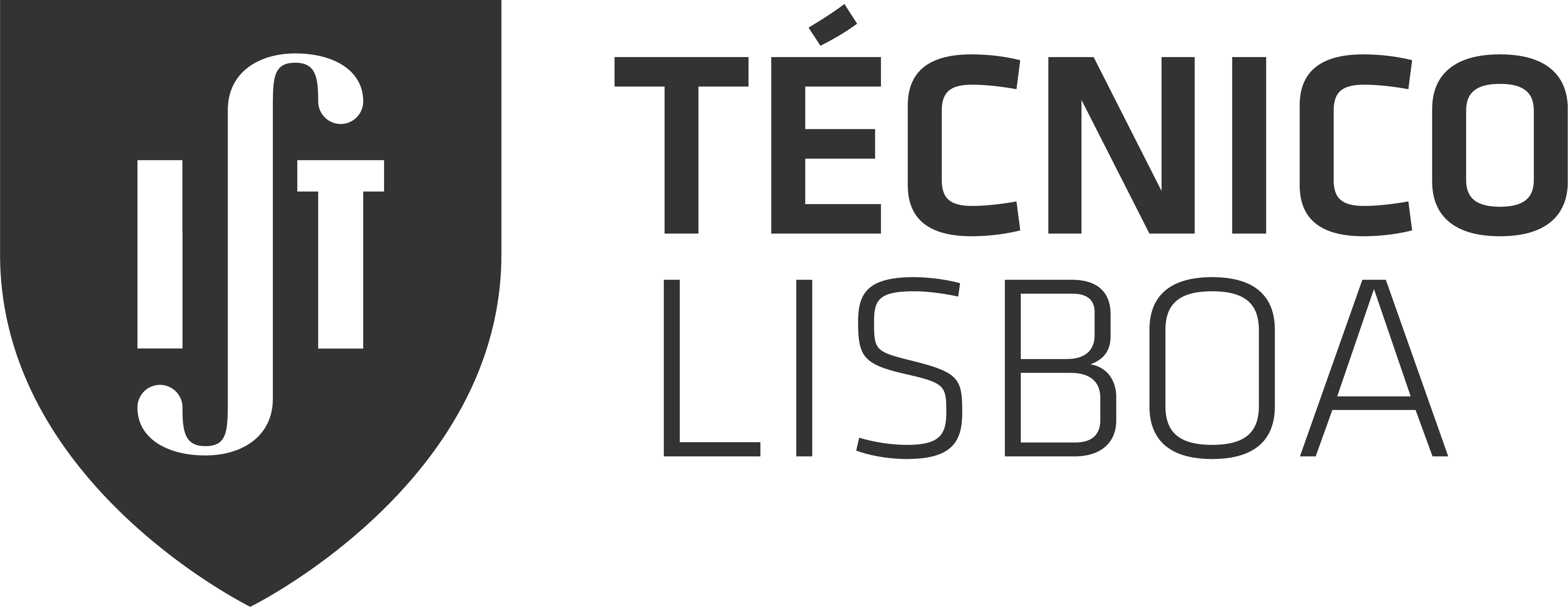 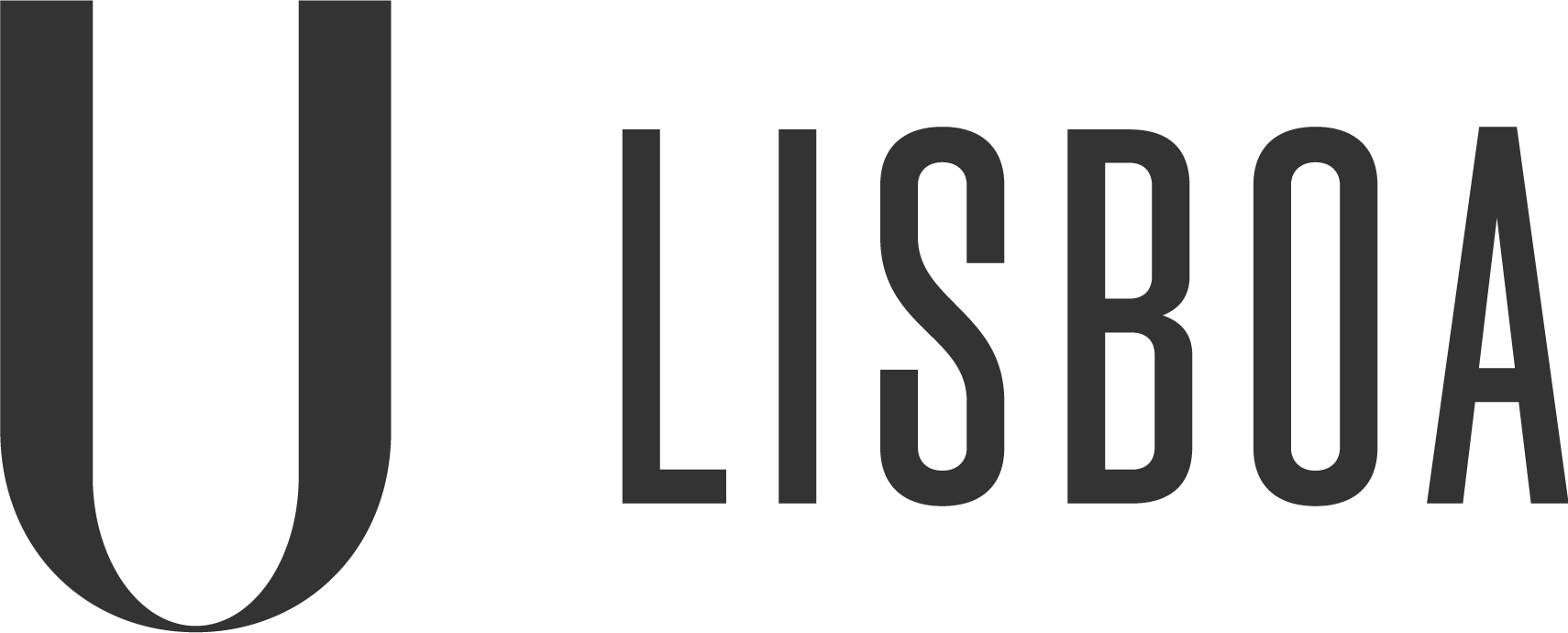 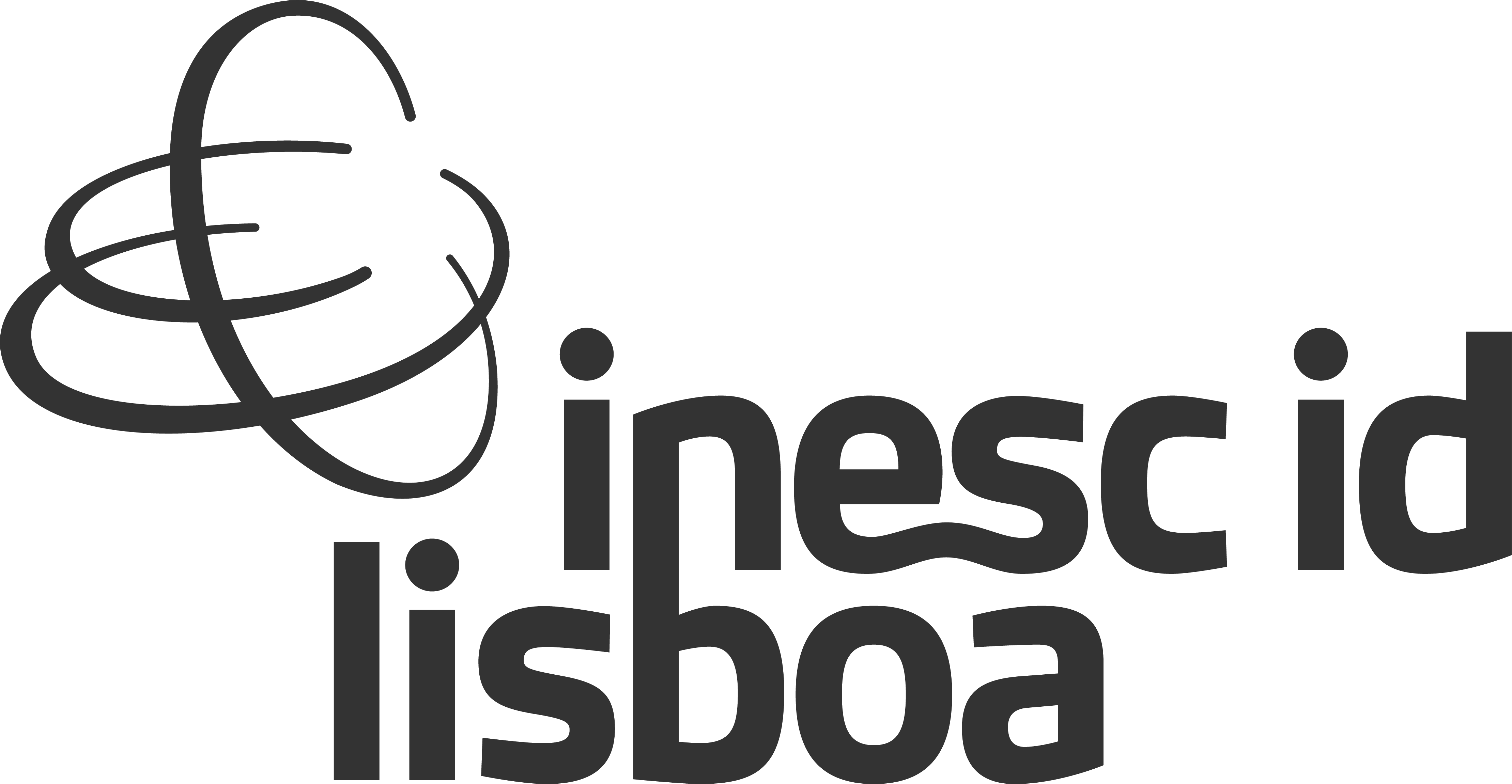 Procedural Modeling of Architectonic Shapes: An Approach Focused on Structural and Ornamental Variations
MSc. Computer Science and Engineering
Instituto Superior Técnico, Universidade de Lisboa
Lourenço Isidro do Carmo Neiva Mourão – 102122
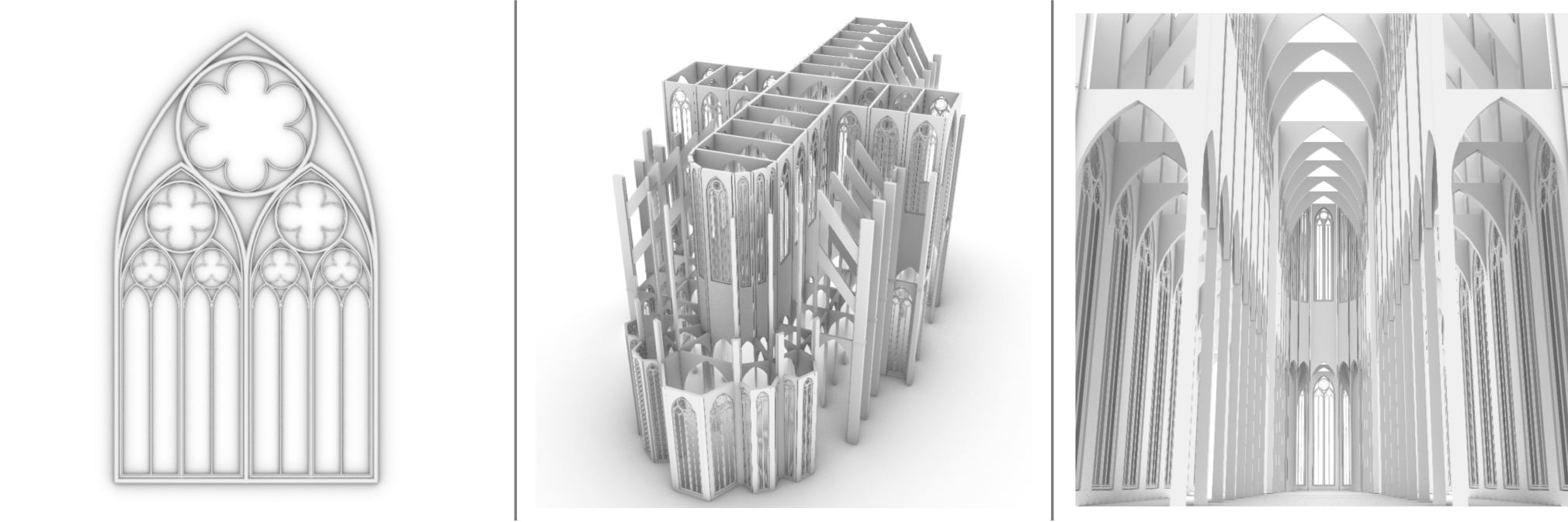 Supervisor: Prof. Dr. António Paulo Teles de Menezes Correia Leitão
COMPUTER-AIDED DRAFTING (CAD)
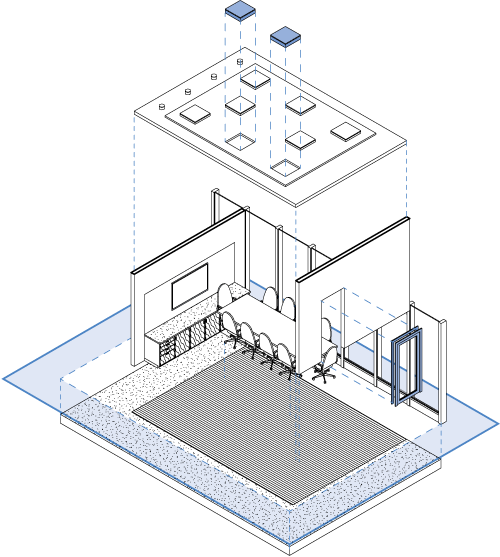 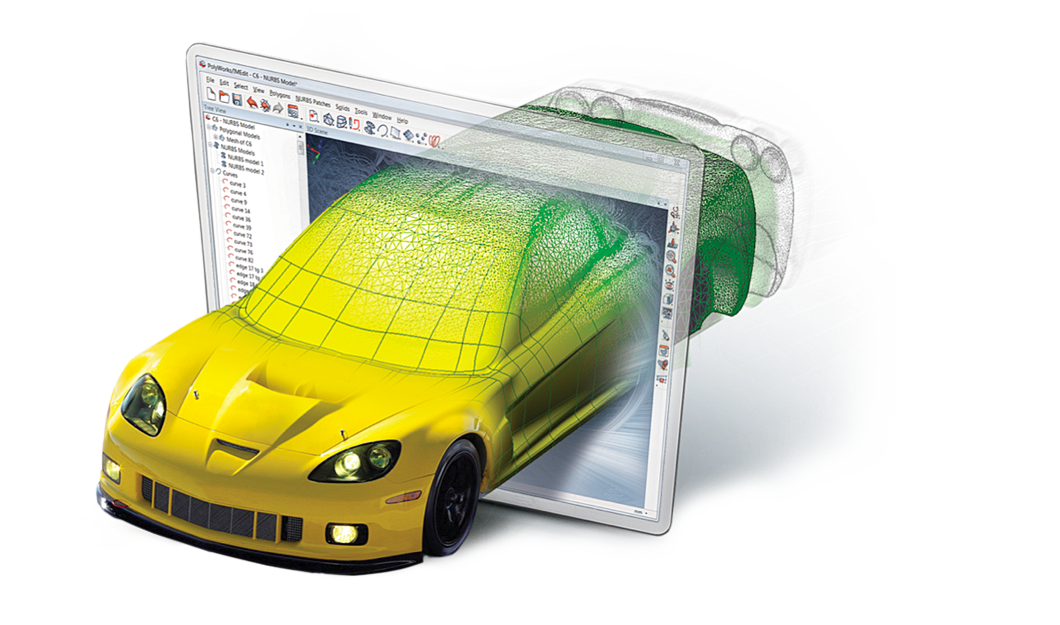 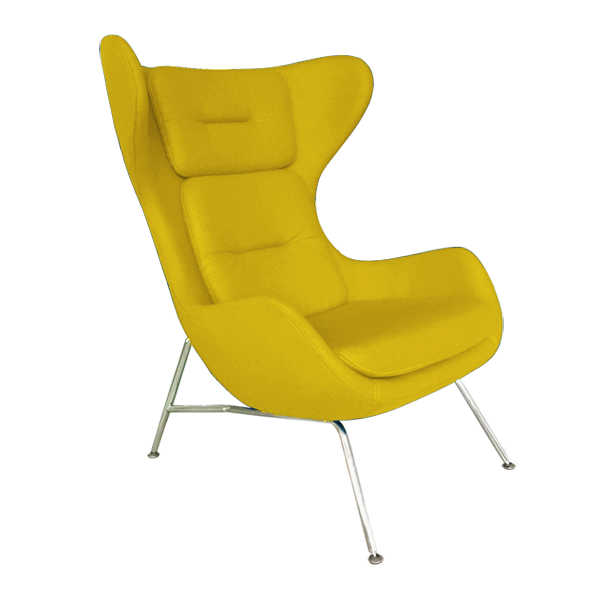 Architecture
Engineering
Design
Accessibility (GUIs)
Automation
Increase in productivity
Burdensome
Time-consuming
Scaling insufficiency
MOTIVATION
Practical Breadth
Architecture
Virtual Environments
Video Games
Case Study
Complex Modeling
Important Factors
Complex interdependencies
Structural & ornamental variations
Well-established conventions
Flexibility
Scalability
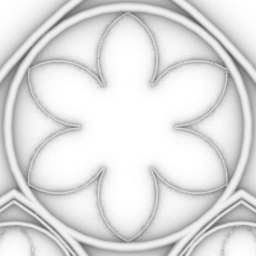 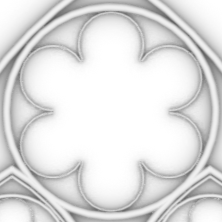 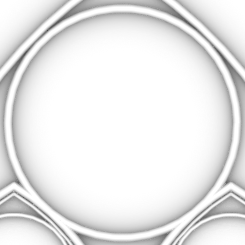 ALGORITHMIC DESIGN
Procedural Modeling
Parametric Design
Shape generation
Parameters
Identification
Definition
Procedures (rules / instructions)
PARAMETRIC DESIGN
Parametric Variations
Parametric Combinations
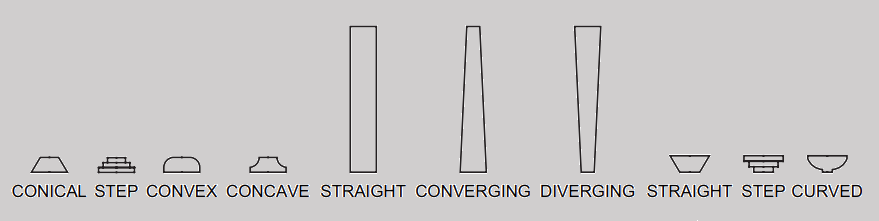 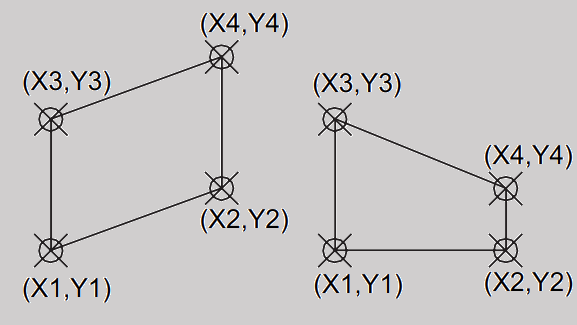 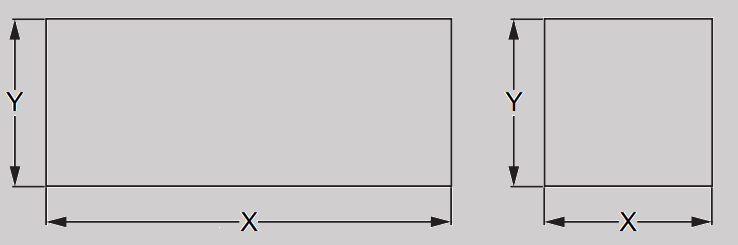 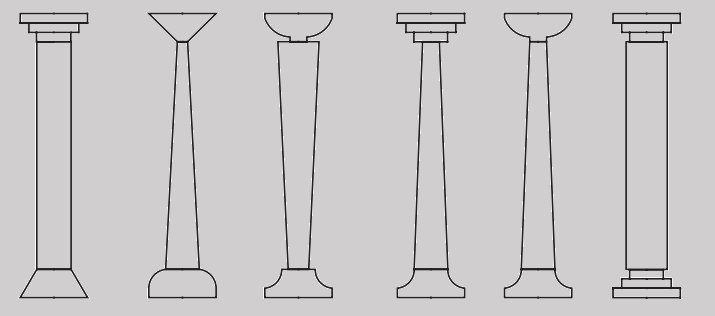 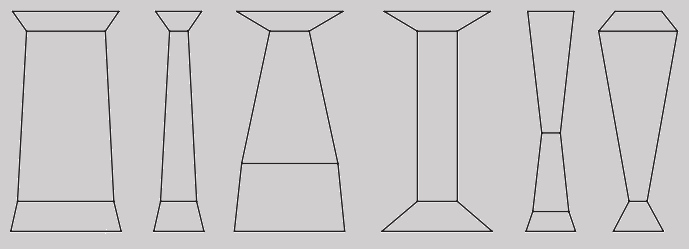 Parametric Hybridizations
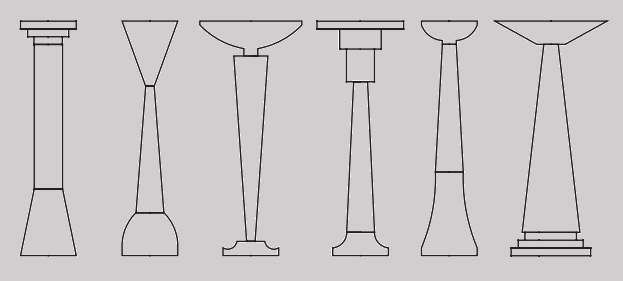 Graphics source: Hernandez 2006, “Thinking Parametric Design: Introducing Parametric Gaudi”
PROCEDURAL MODELING
Rule-Based Approaches
Scripting-Based Approaches
Modeling
Modeling
Instantiations
Boolean operations
Deformations & Manipulations
States
Rule derivations
Frameworks
Frameworks
Programming environment
Geometry libraries
Shape Grammars
L-Systems
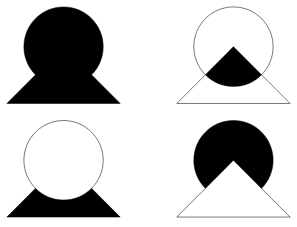 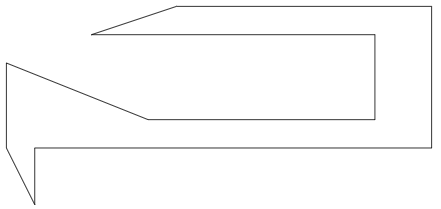 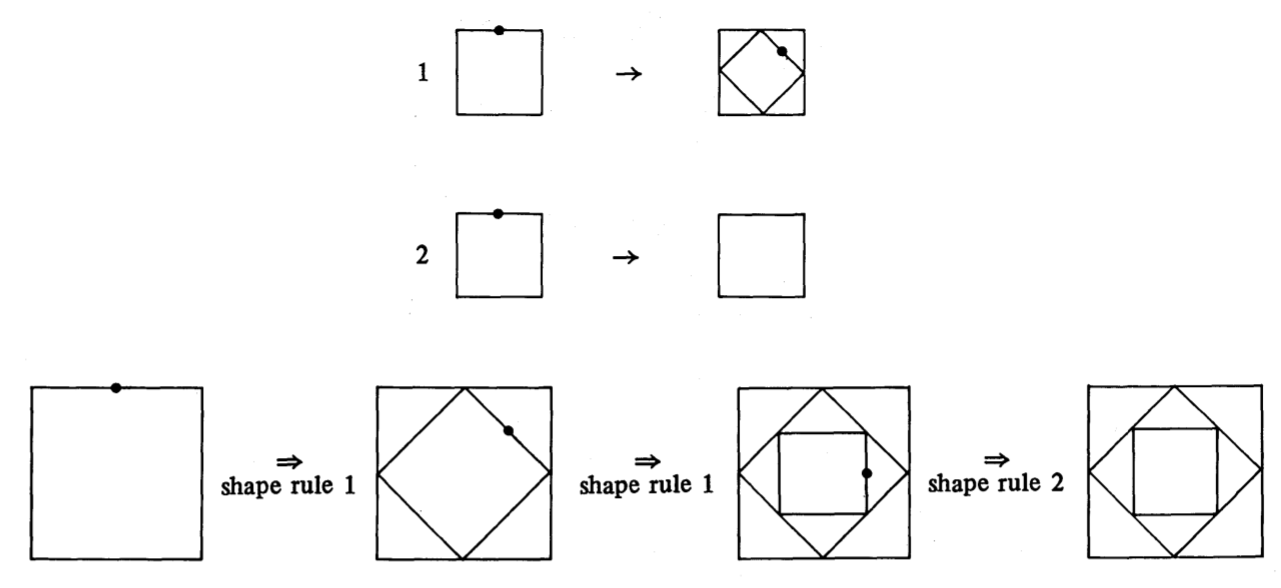 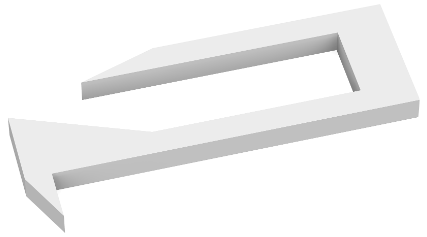 Graphics source: Stiny 1980, “Introduction to Shape and Shape Grammars”
Graphics source: https://web.ist.utl.pt/~antonio.menezes.leitao/Docs/Books/BookJulia/index.html
STRUCTURE VS ORNAMENT
Structure
Ornament
Topological
Sustaining
Embellishments
Aesthetic
Cathedral
Window
Structure
Ornament
Structure
Ornament
Pillar styles
Arc styles
Window styles
3D aspect
Rosette styles
Arc styles
Pillars
Walls
Tracery
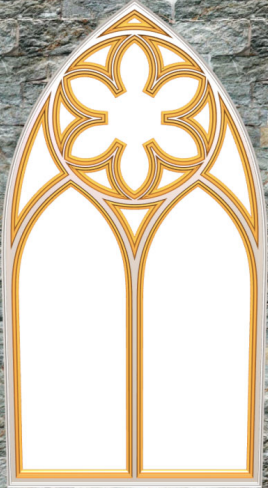 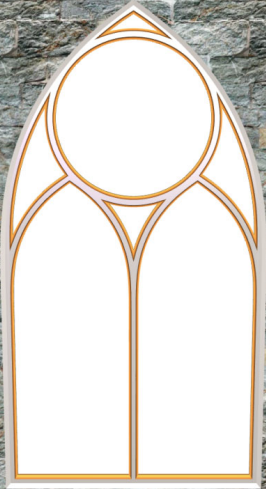 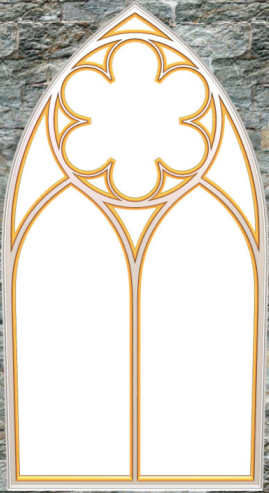 Graphics source: Havemann 2005, “Generative Mesh Modeling”
GENERATIVE MODELING LANGUAGE (GML)
Architecture
Stack-Based DSL
GML
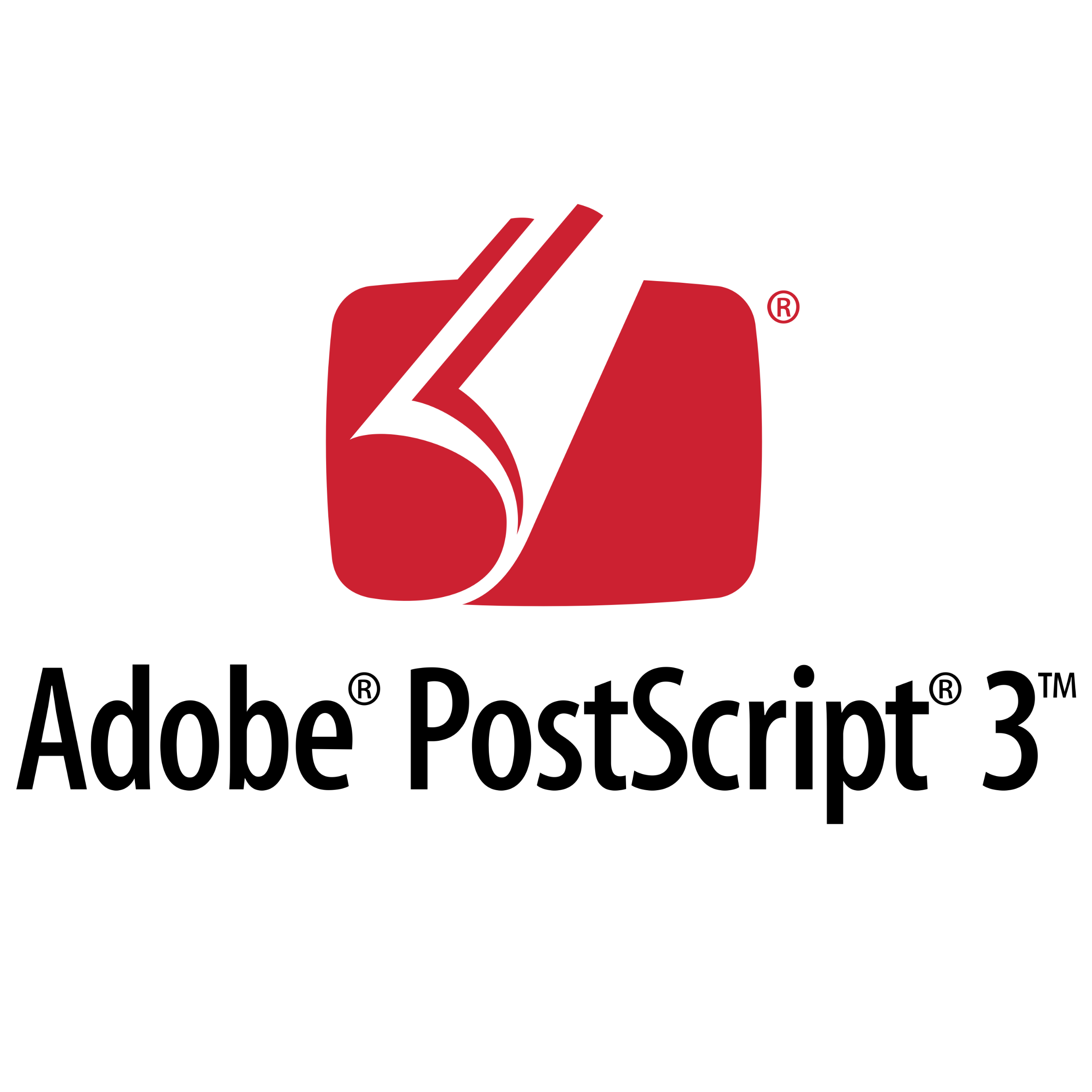 Euler operators & macros
Convoluted syntax
Rigid
Outdated
Abstraction level
Combined boundary representations
Subdivision surfaces
Graphics hardware
Basic Example
Low–level operations still present
Static backend environment
/a 5 7 add 8 mul def
KHEPRI
Architecture
Programming Language
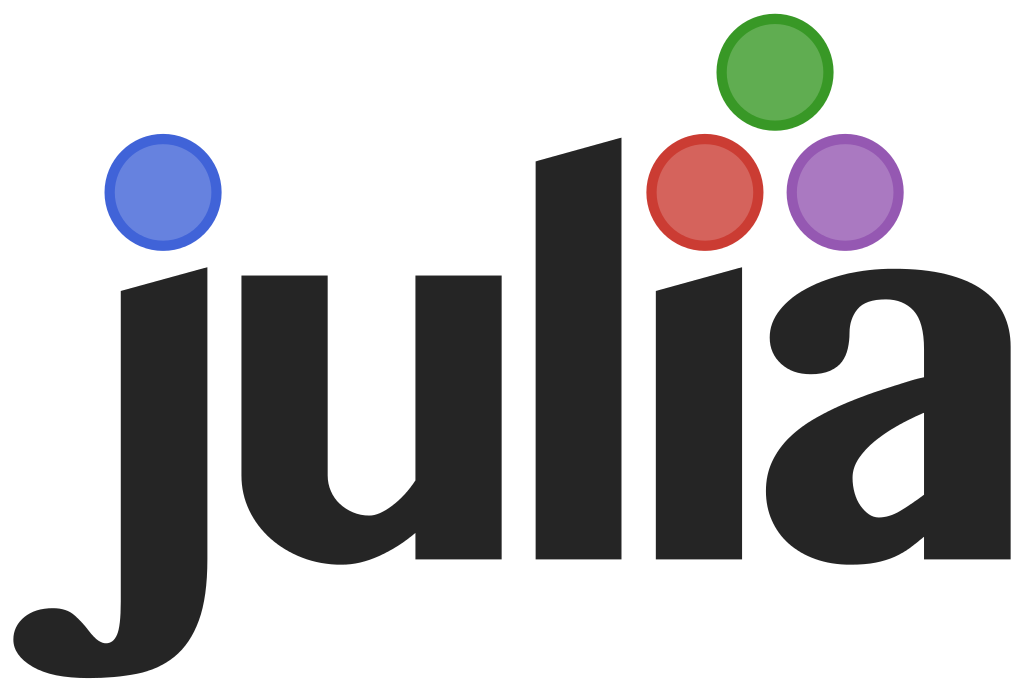 BackendEnvironment
Frontend Environment
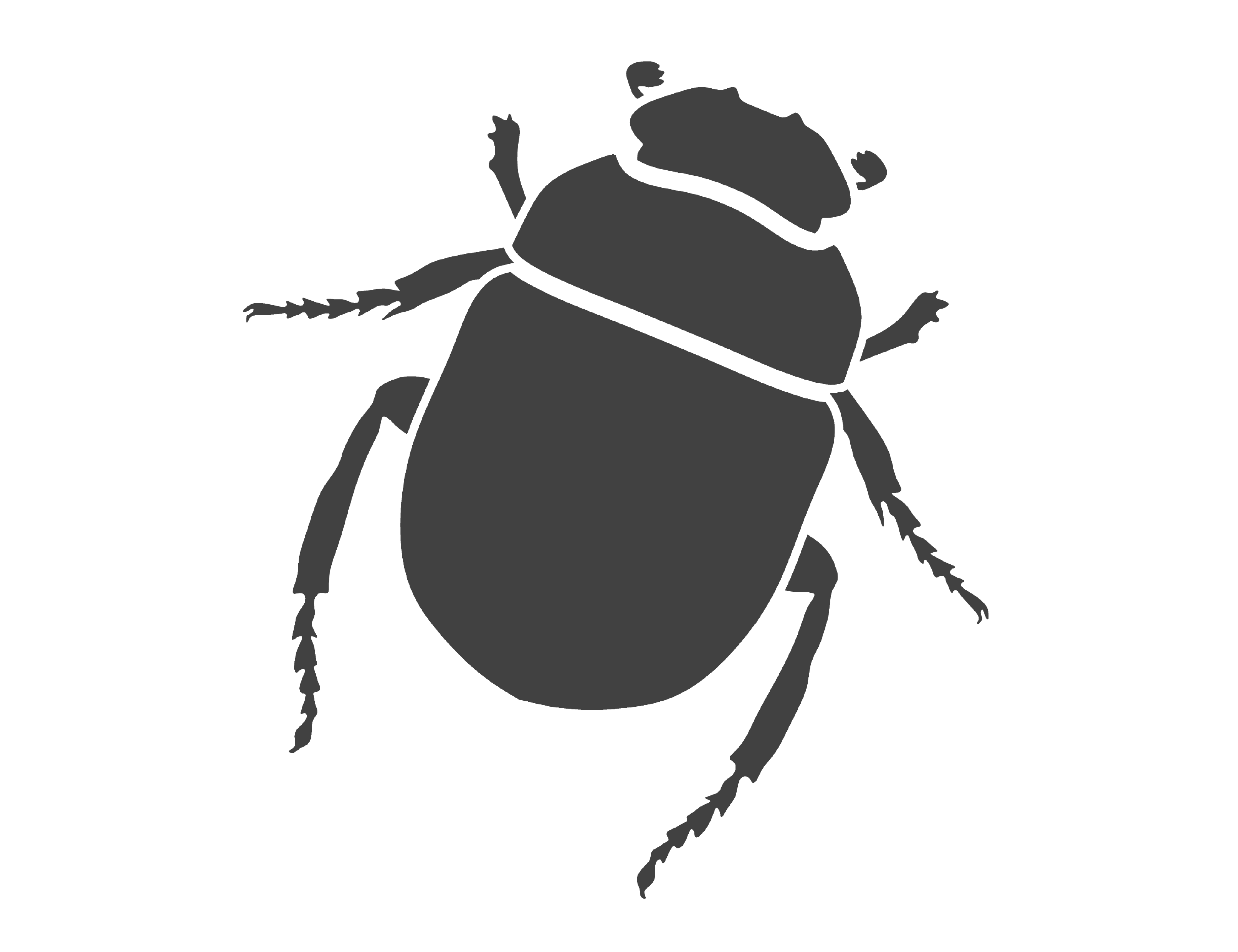 Friendly syntax
Flexible
In vogue
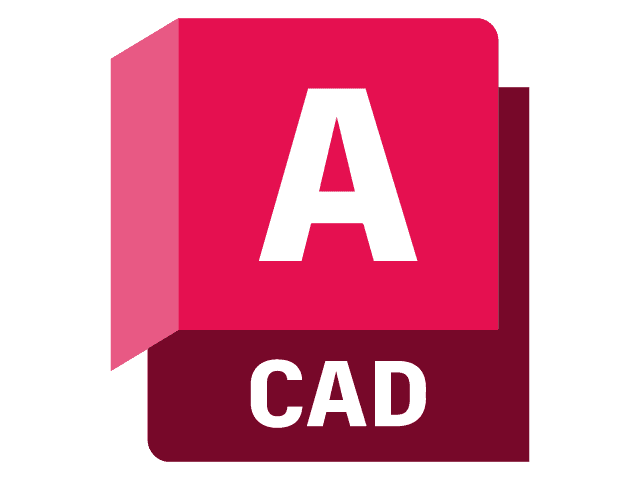 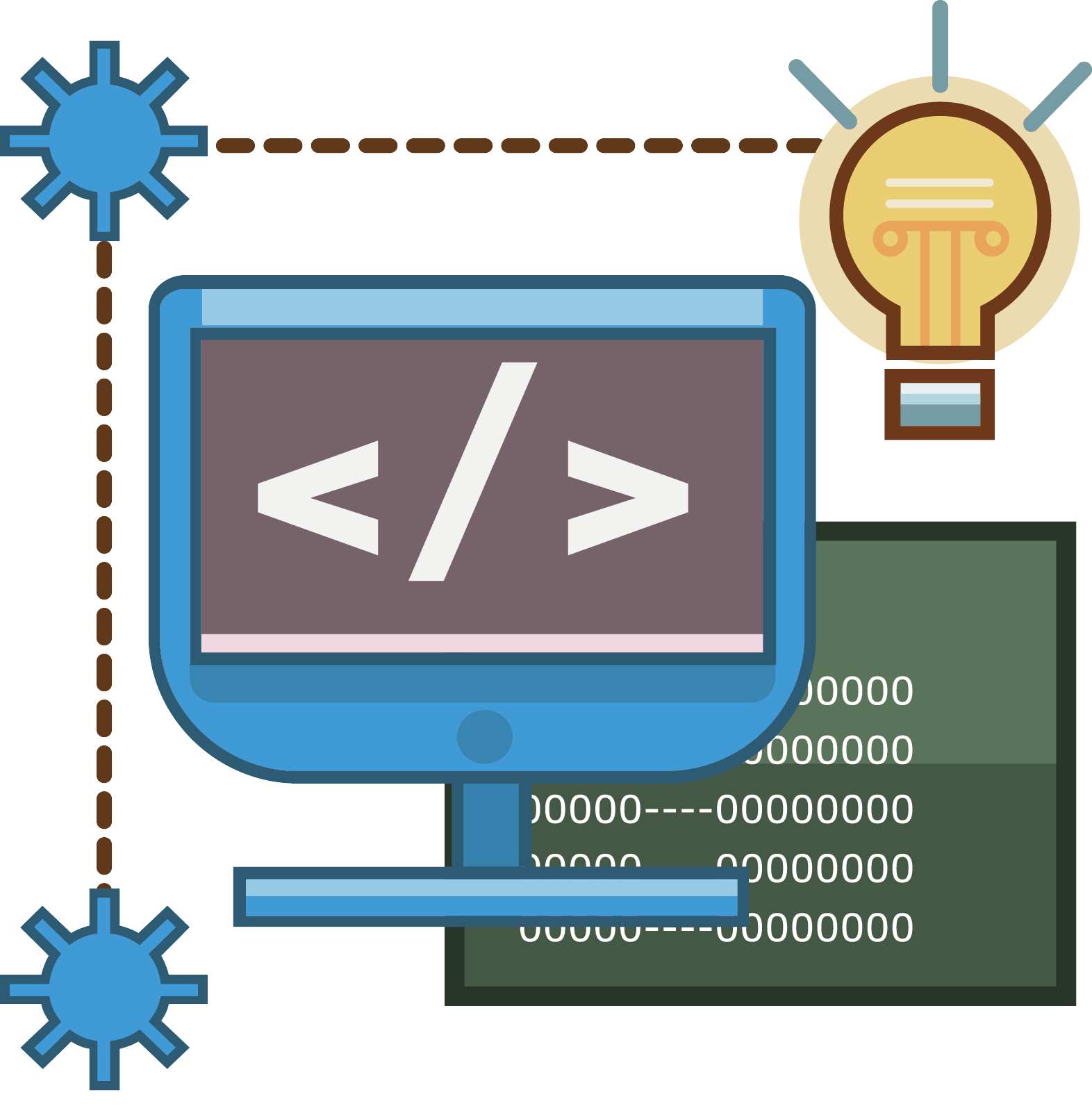 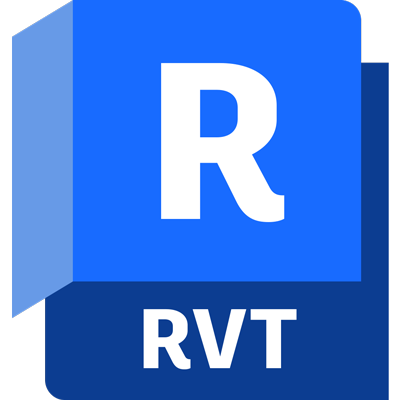 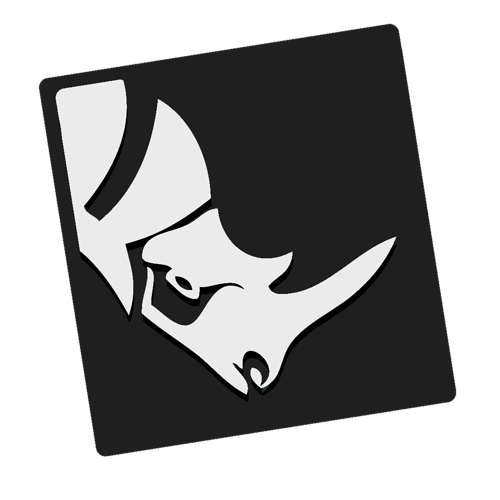 Basic Example
Higher-level of abstraction
Versatility & Portability
a = (5 + 7) * 8
SOLUTION
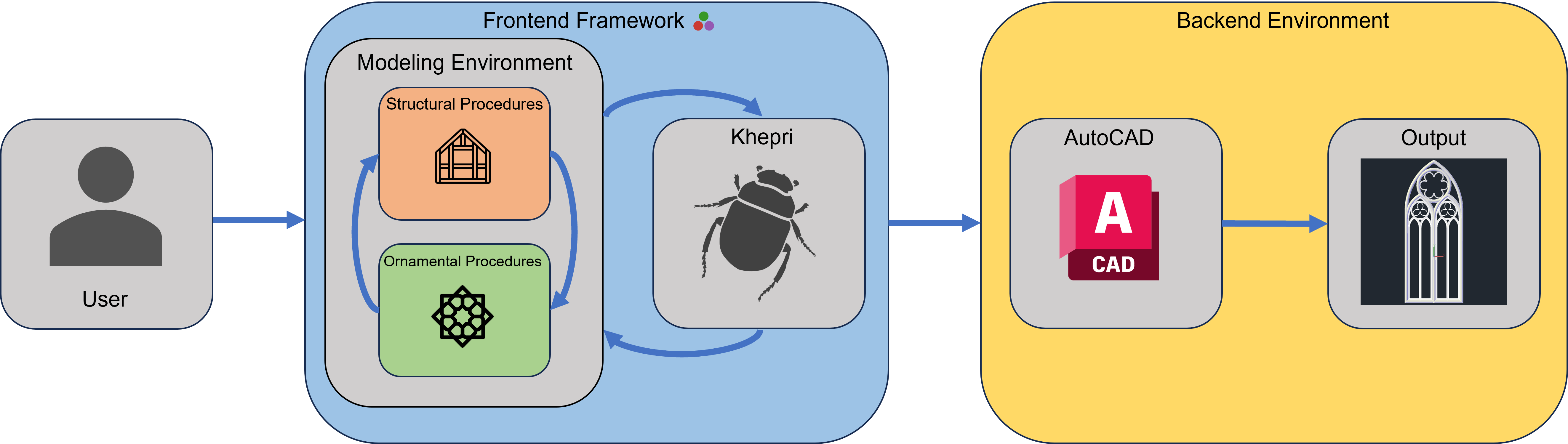 Static structural representations
Dynamic ornamental representations
PARAMETRIC REPRESENTATIONS
Gothic Window
Gothic Cathedral
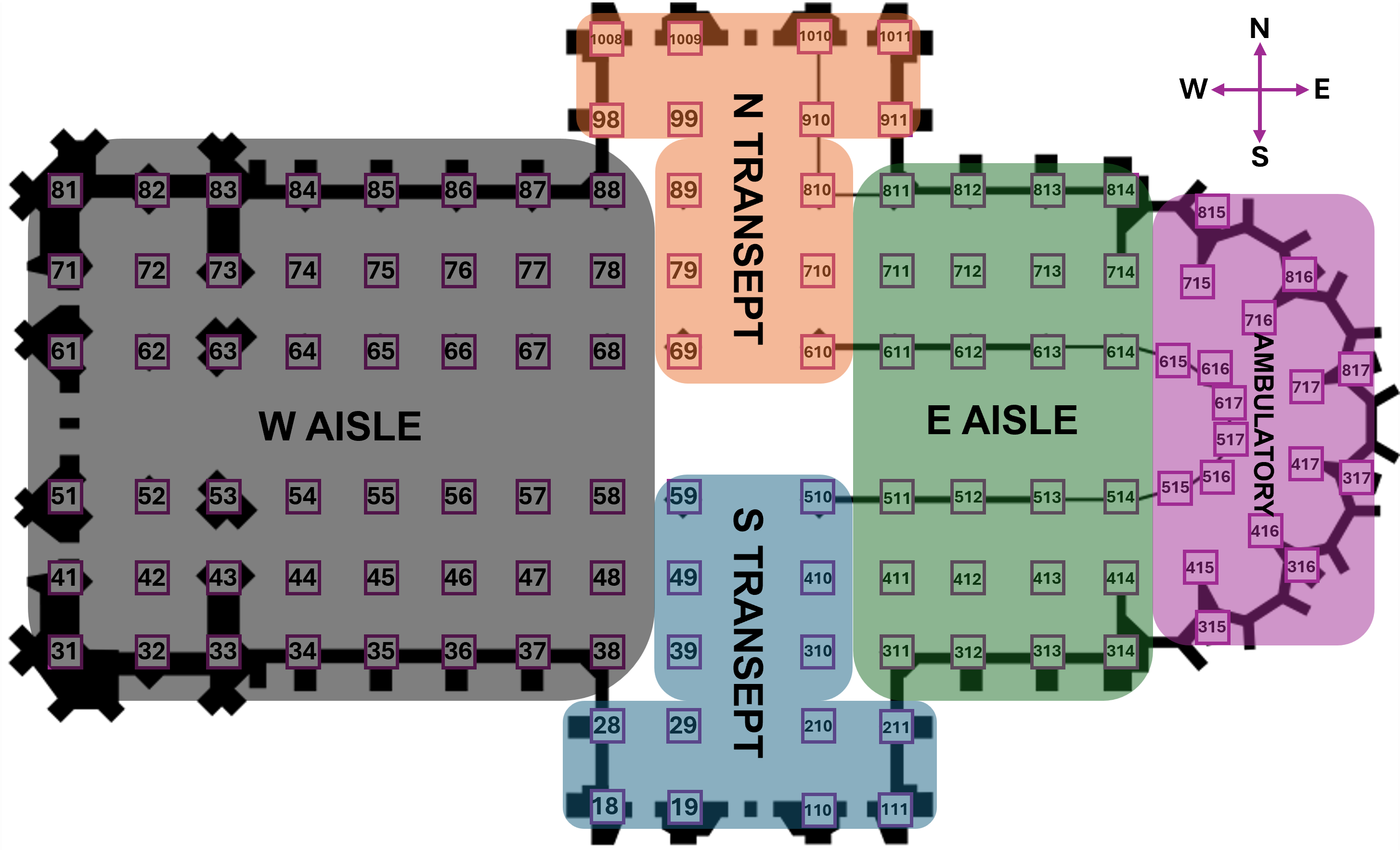 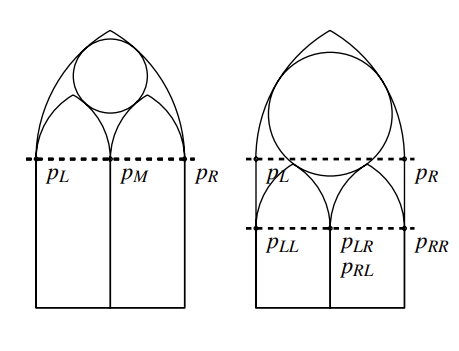 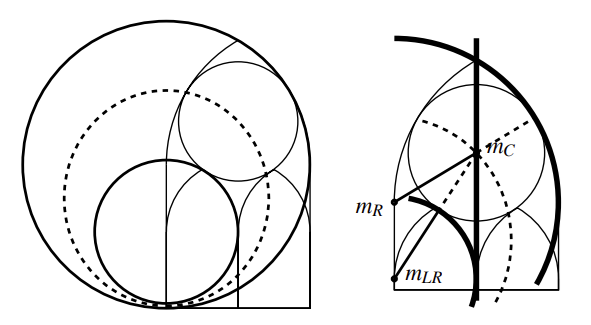 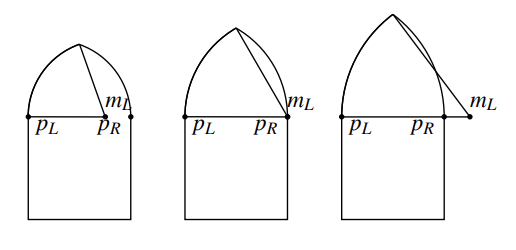 Excess
Vertical distance
Inner offset
Outer offset
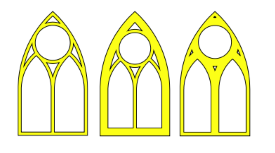 Graphics source: https://commons.wikimedia.org/wiki/Category:Plans_of_Cologne_Cathedral (modified)
Graphics source: Havemann 2005, “Generative Mesh Modeling”
WINDOW STRUCTURE
GothicWindow
bottom_left_corner
upper_right_corner
excess
vertical_distance_to_sub_arch
outer_offset
inner_offset
window_profile
rosette_style
left_sub_arch_style
right_sub_arch_style
Cartesian positioning
Ornamental parameters
WINDOW ORNAMENT
Generative Functions
3D embellishments
Ornamental refinement
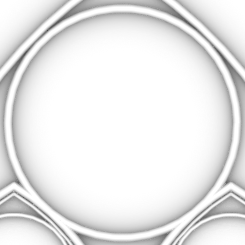 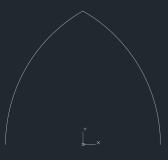 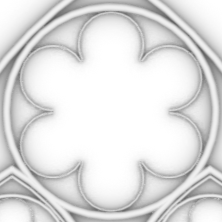 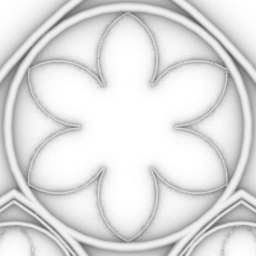 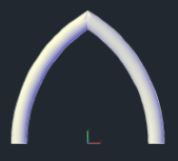 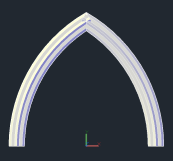 COMBINING STRUCTURE AND ORNAMENT
Constructors
Gothic_Window
Sub_Gothic_Window
gothic_window
Intermediate calculations for Cartesian positioning
Structural and ornamental attachment
Populate sub-hierarchical elements of input data structure
Recursive application to sub-hierarchical elements
CATHEDRAL STRUCTURE
Pillar
Ornamental parameter
model
row
column
center
orientation
width
depth
height
north_wall
south_wall
west_wall
east_wall
Directional Axis Conformance
NORTH = vy(1)
SOUTH = – NORTH
WEST = vx(-1)
EAST = – WEST
GROWING_HEIGHT = vz(1)
DECREASING_HEIGHT = - GROWING_HEIGHT
Global Initializers
Pointer data
Measurements & delimiters
Pillar info
Wall info
Wall
model
left_pillar
right_pillar
CATHEDRAL ORNAMENT
Walls
Pillars
Generative Functions
Generative Functions
Flying buttresses
Wall blocks
Arch blocks
Window blocks
Buttresses
Inner pillars
Outer pillars
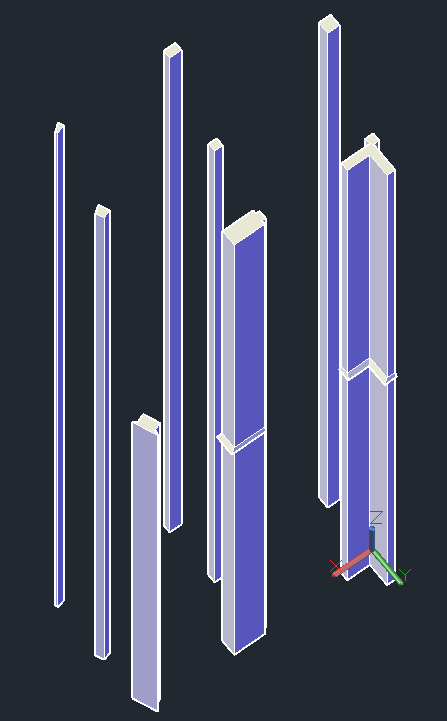 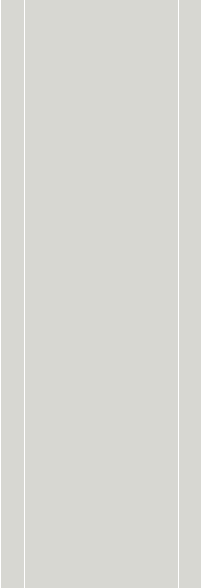 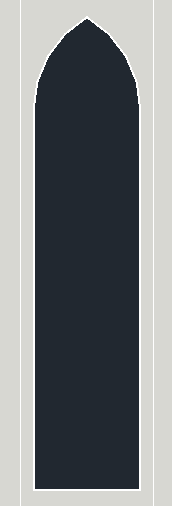 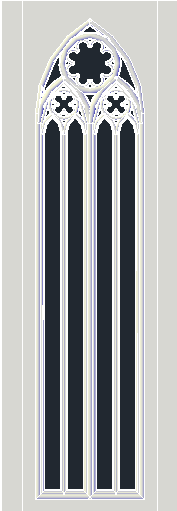 COMBINING STRUCTURE AND ORNAMENT
Global Instantiators
Pillars instantiator
Walls instantiator
Asset collection section range
asset_range_instantiator(pillars, asset_info_collection, asset_type_instantiator)
Asset generative function
2D array
S-N / W-E order
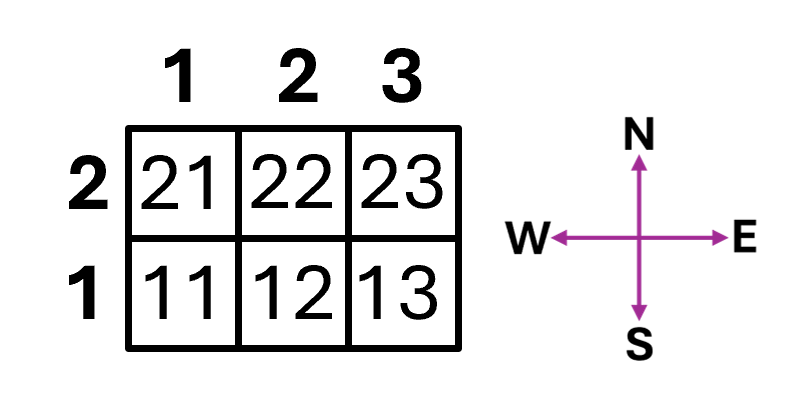 2 x 3 matrix
EVALUATION
GothicWindow
bottom_left_corner
upper_right_corner
excess
vertical_distance_to_sub_arch
outer_offset
inner_offset
window_profile
rosette_style
left_sub_arch_style
right_sub_arch_style
Rosette
Rosette_Empty_Style
Rosette_Rounded_Style
Rosette_Pointed_Style
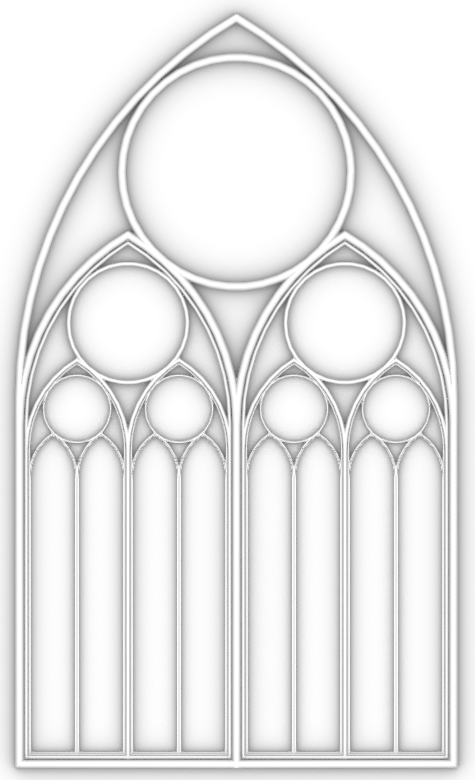 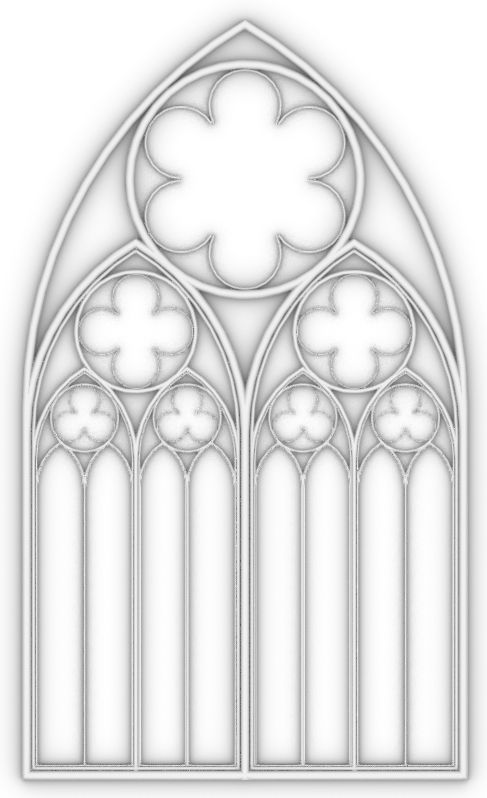 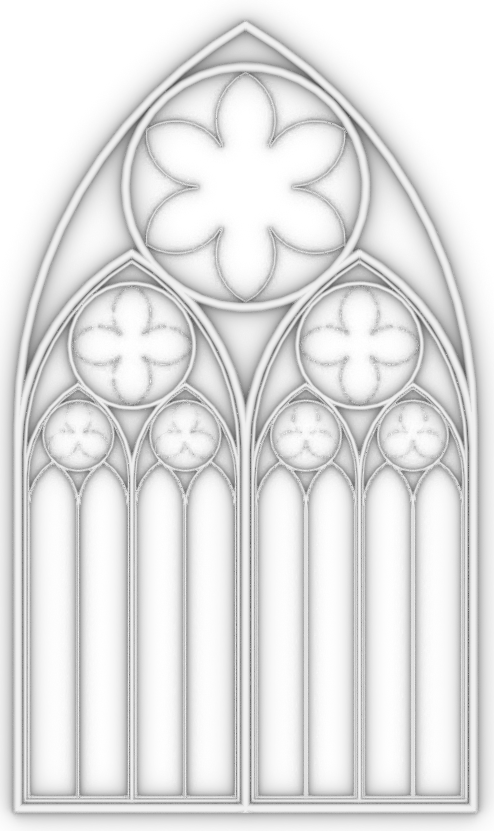 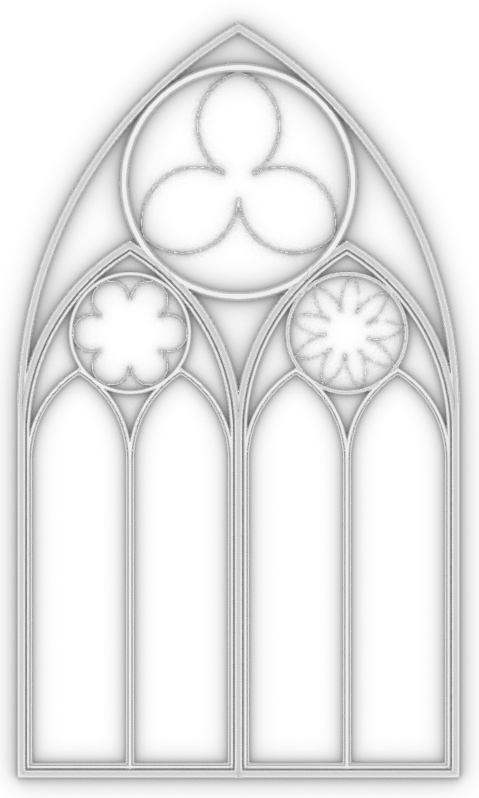 EVALUATION
Cathedral Instantiators
instantiate_measurements_and_delimiters
Distance between pillars
Cathedral sections (min_bound : max_bound)

pillars
2D array

instantiate_pillars_info
Default basic pillar dimensions

instantiate_walls_info
Pillar matrix
instantiate_all_walls
Pillar matrix
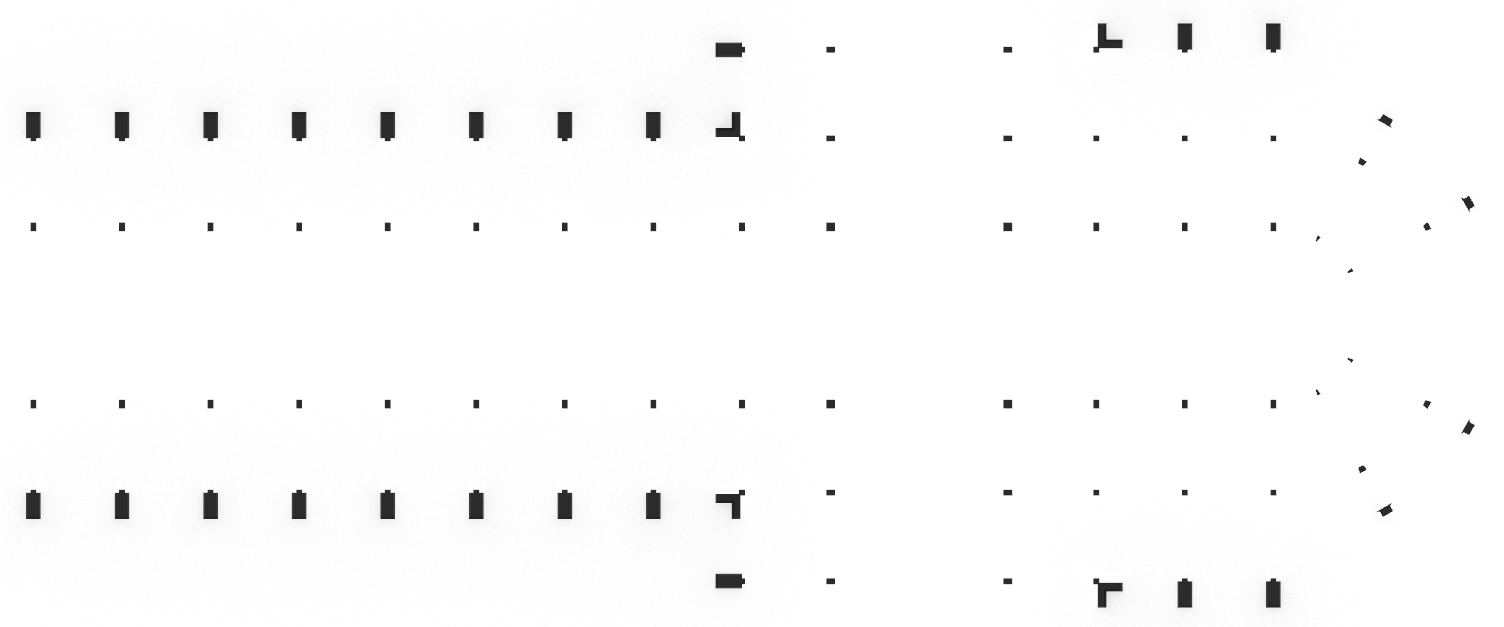 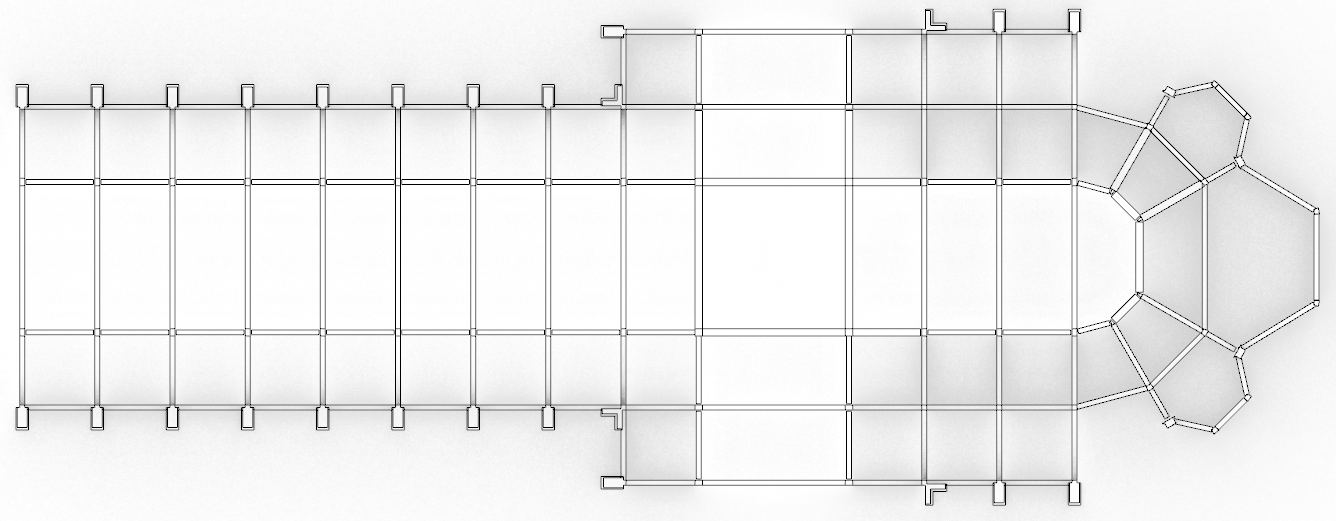 EVALUATION
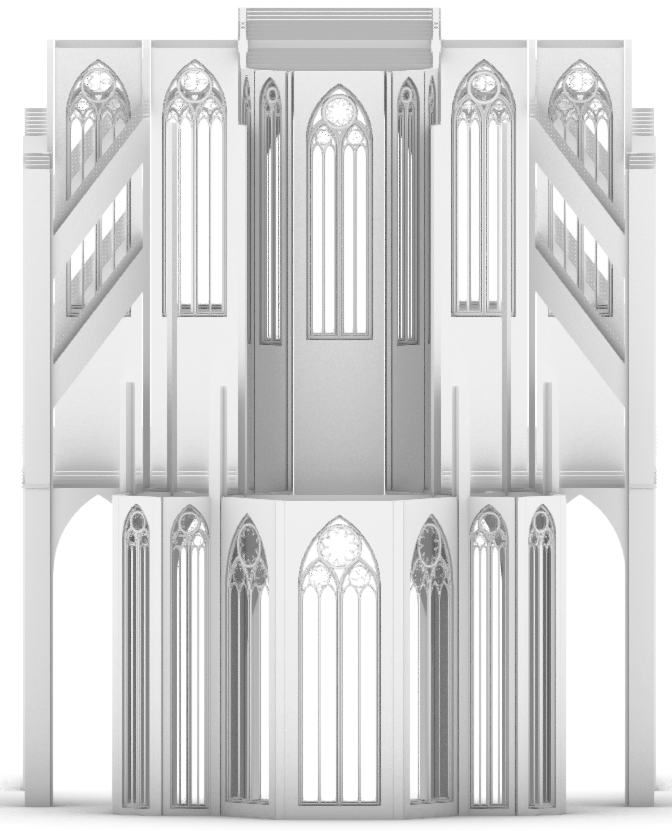 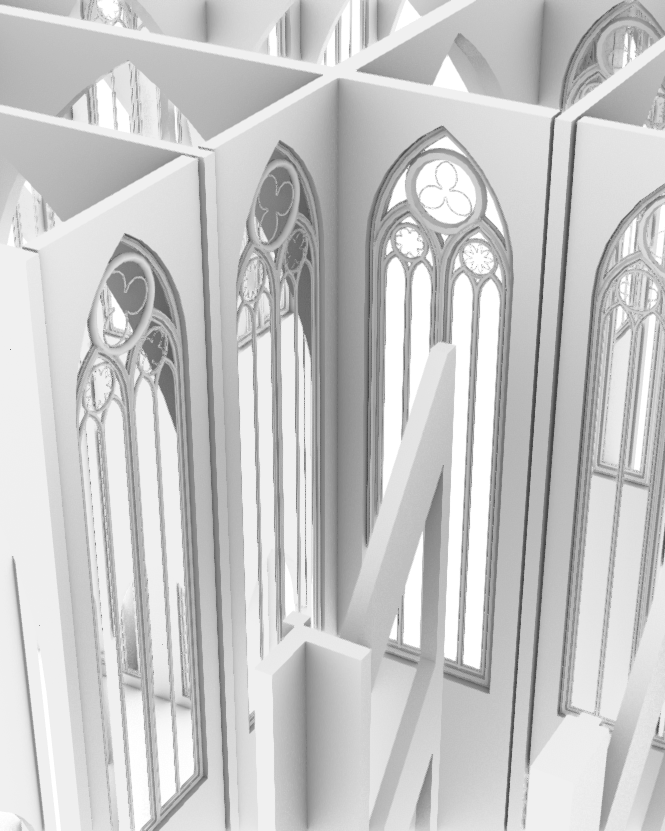 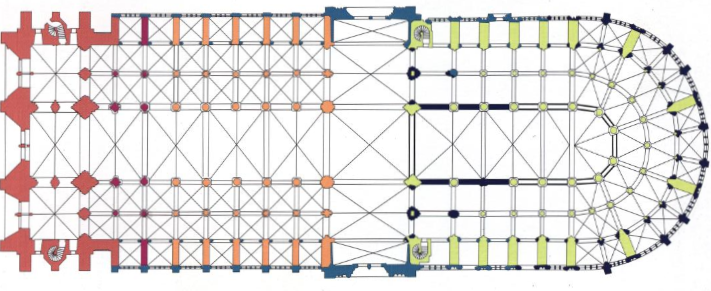 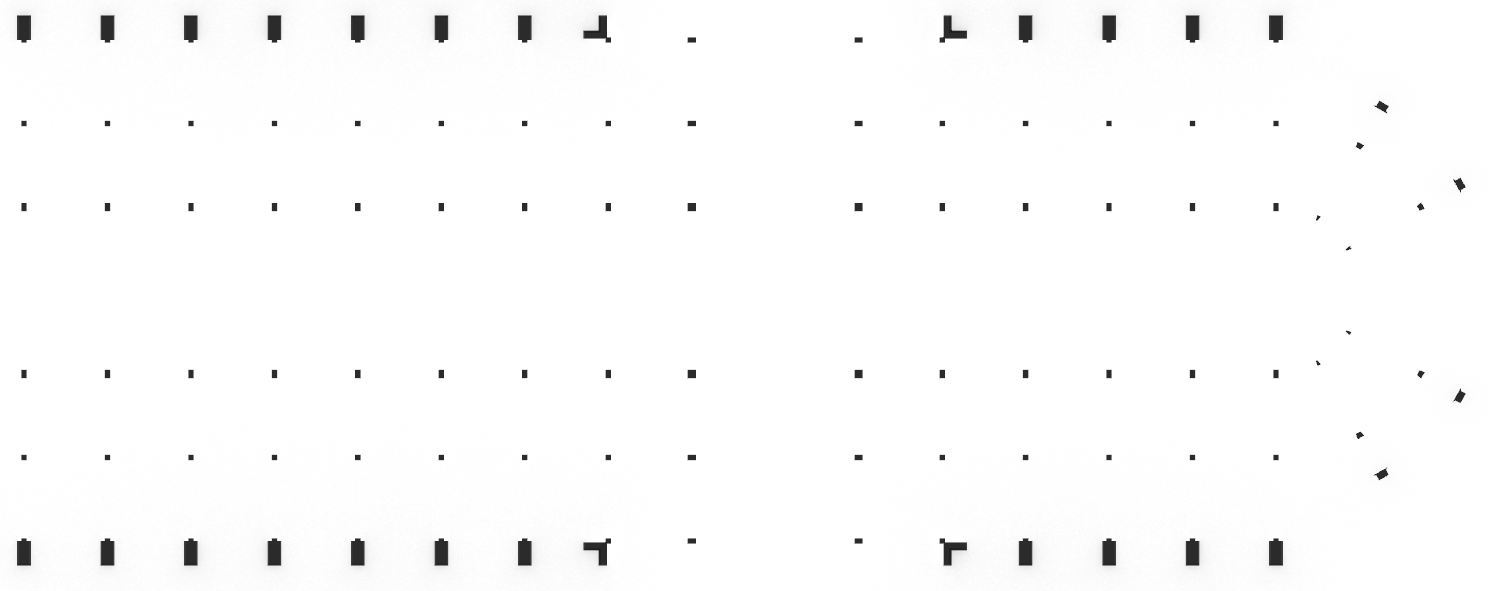 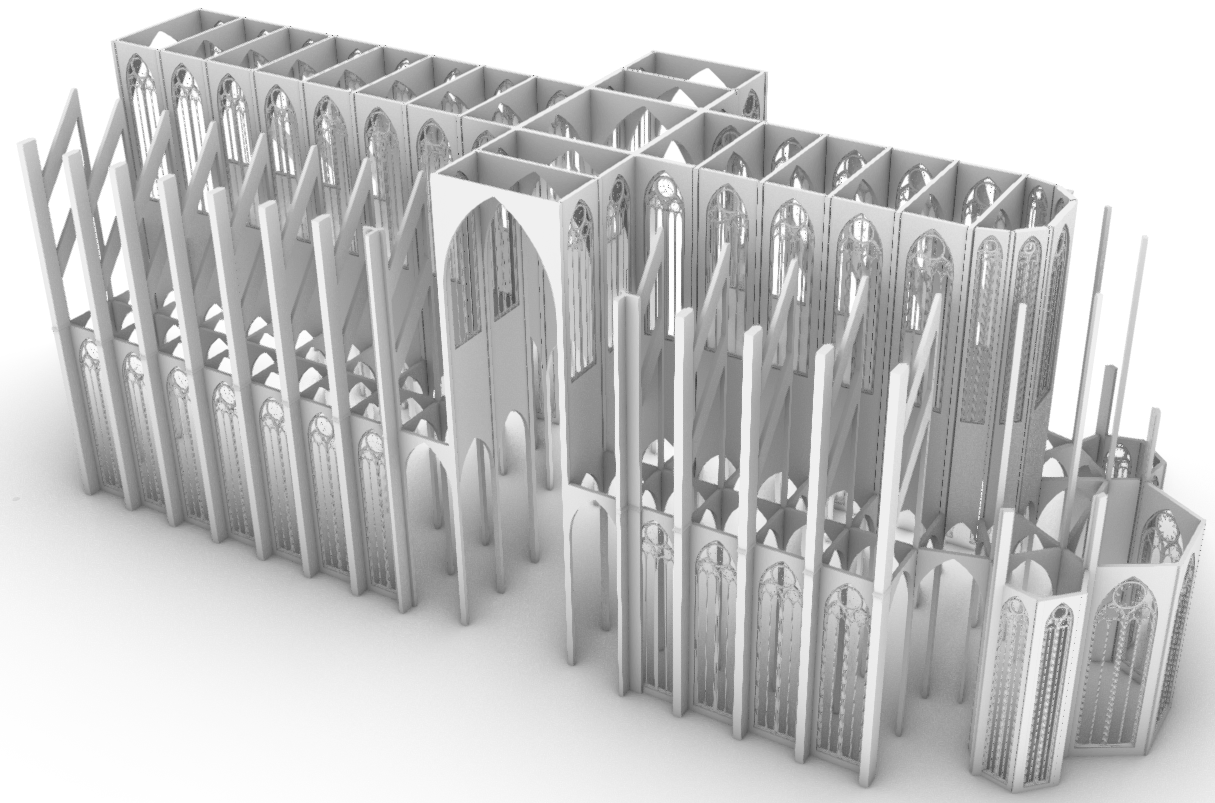 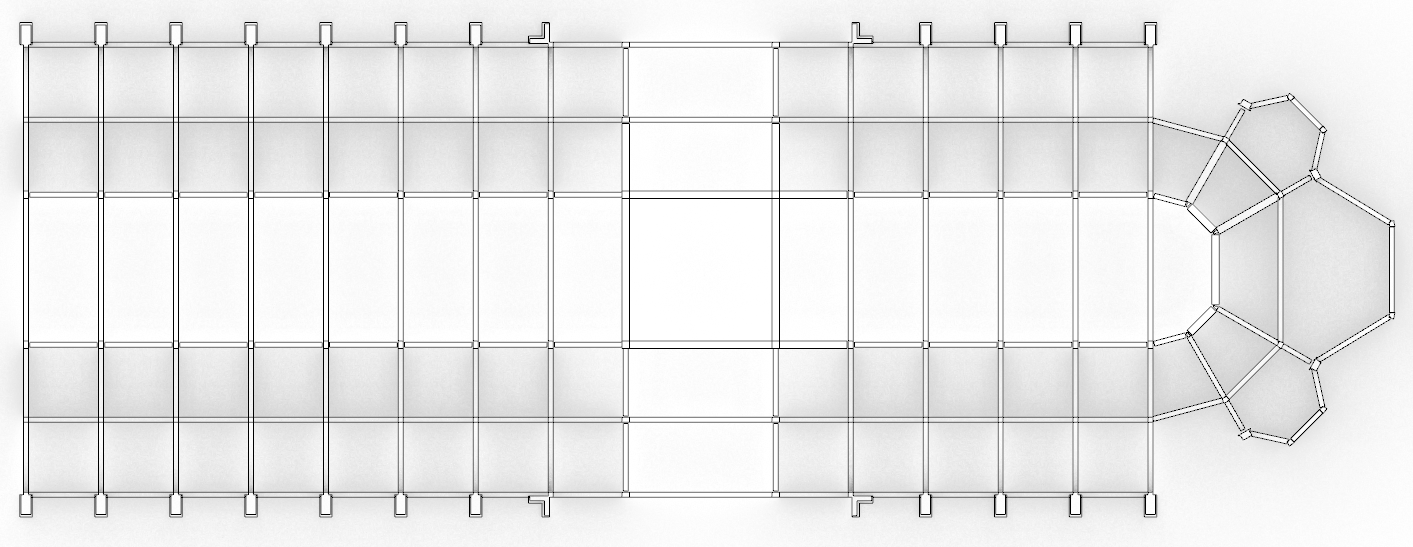 Official floorplan source: https://mcid.mcah.columbia.edu/art-atlas/mapping-gothic/paris-cathedrale-notre-dame
EVALUATION
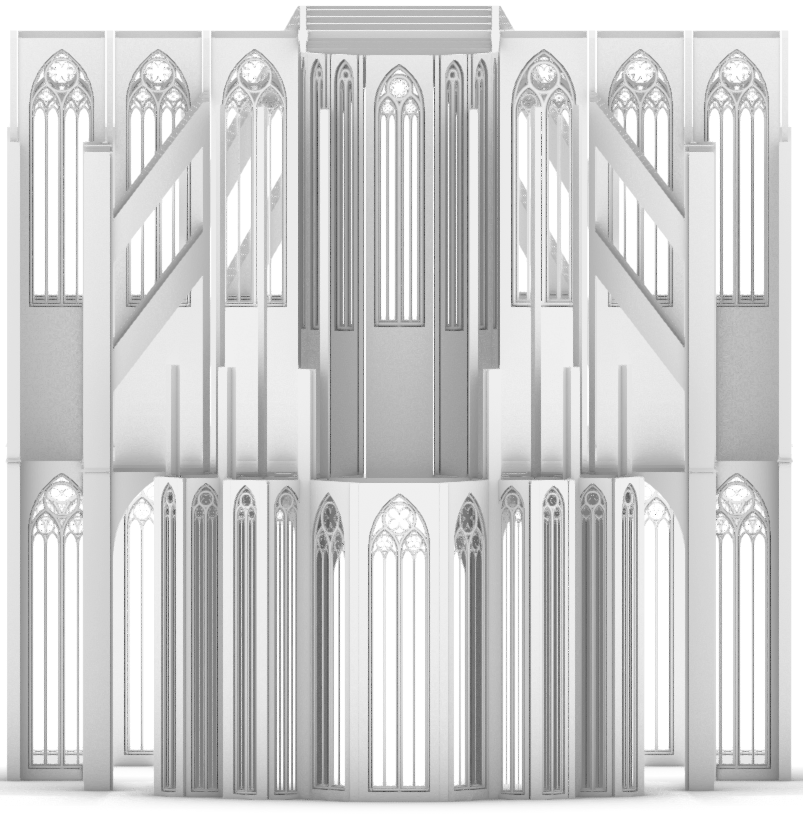 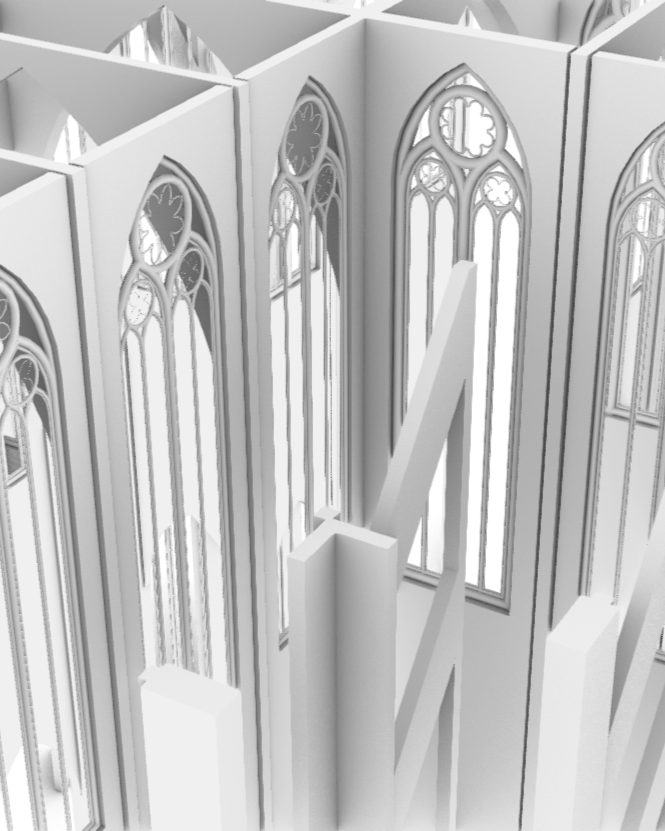 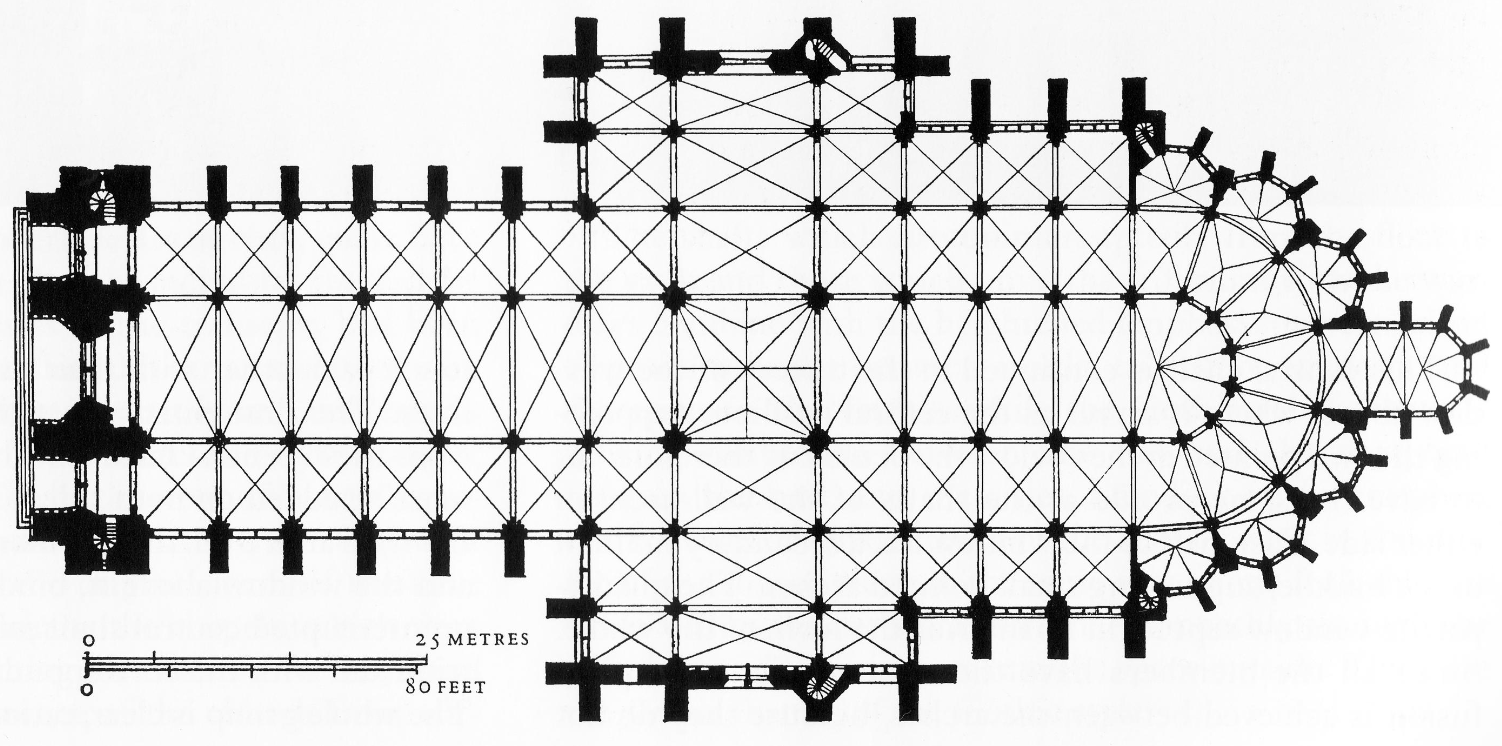 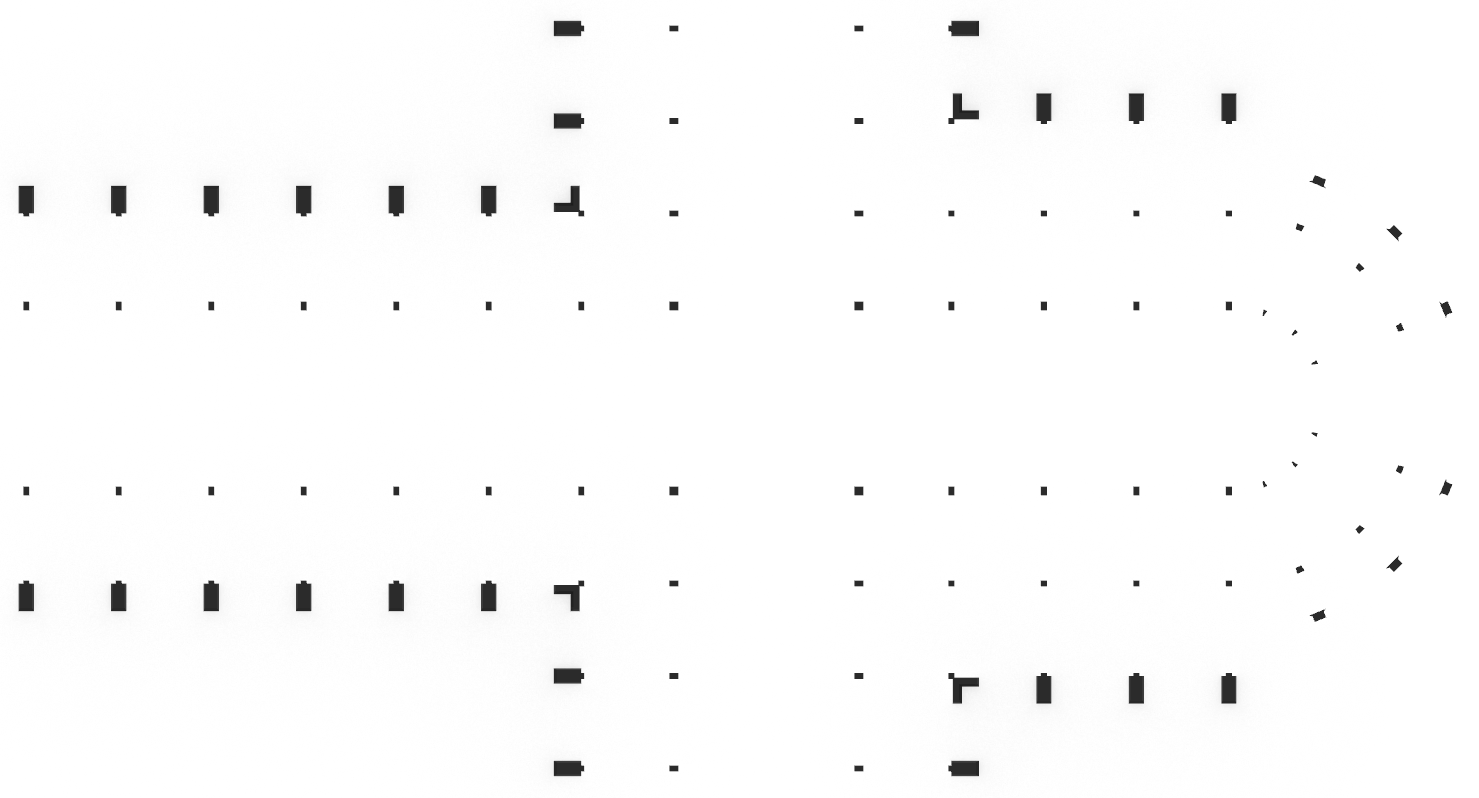 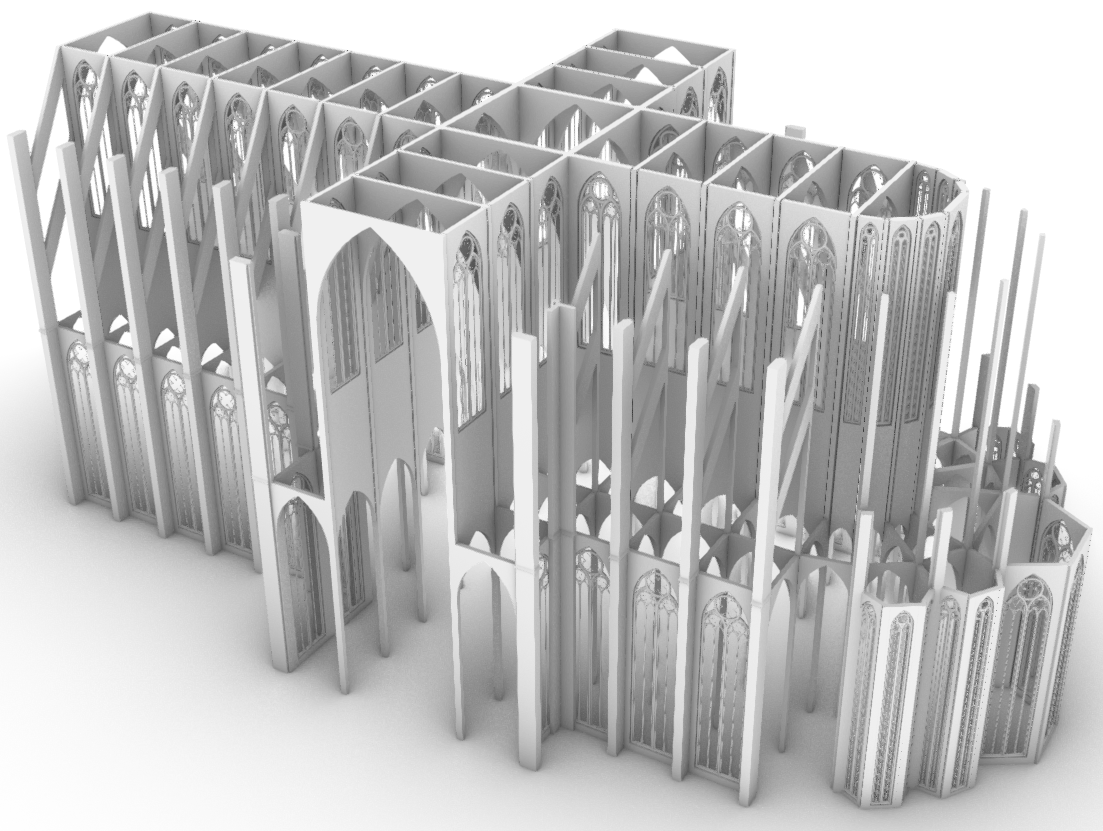 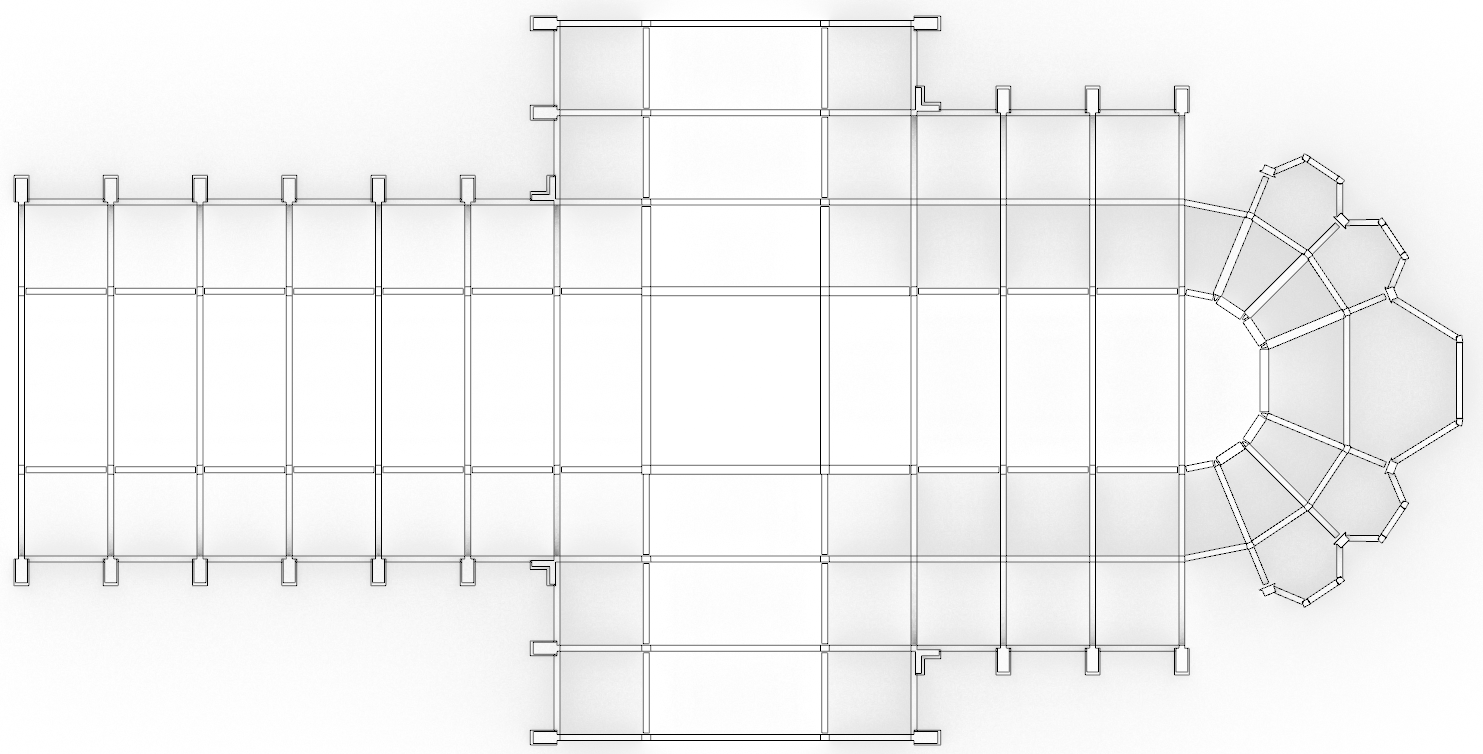 Official floorplan source: https://mcid.mcah.columbia.edu/art-atlas/mapping-gothic/amiens-cathedrale-notre-dame
CONCLUSION
Contributions
Future Work
AD as a means of reducing modeling workloads

Flexible and scalable approach
Static structural representations
Dynamic ornamental representations

Modernization of previous AD approaches

Complex case study
Analytic geometry vs constructive geometry

Geometric constraints for conflicting geometry

Amend Khepri’s portability issues
ACTA EST FABULA
(Está concluída a apresentação)
OBRIGADO!
ANY QUESTIONS?